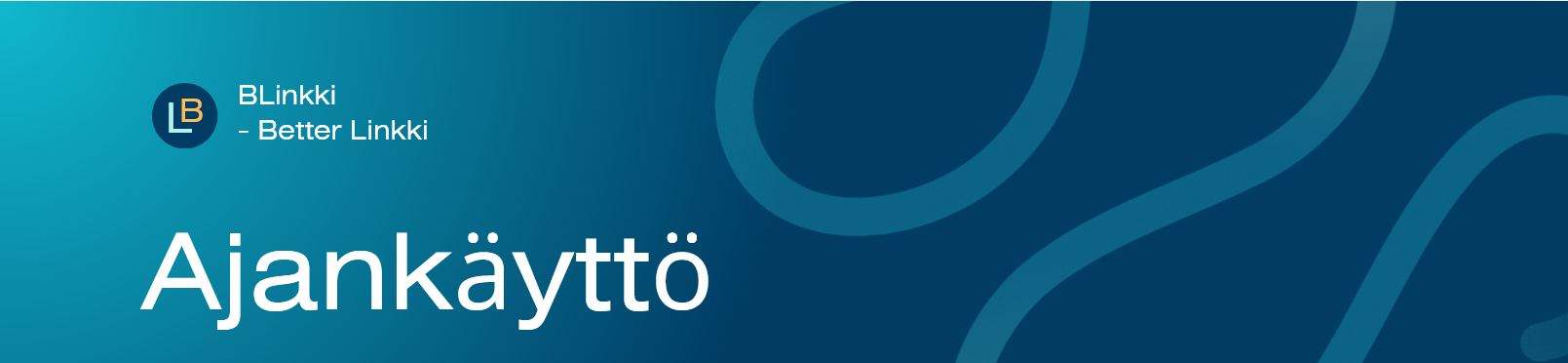 BLinkki-projekti
KOTES468 - Koulutusteknologian projekti
07.05.2025 projektien loppuesittely
Asikainen Mira, Karinen Vesa-Pekka, Manninen Veikko, Torniainen Konsta
[Speaker Notes: ALOITUS: VESKU (n. 20 sek.)
Ei vielä ryhmäesittelyjä]
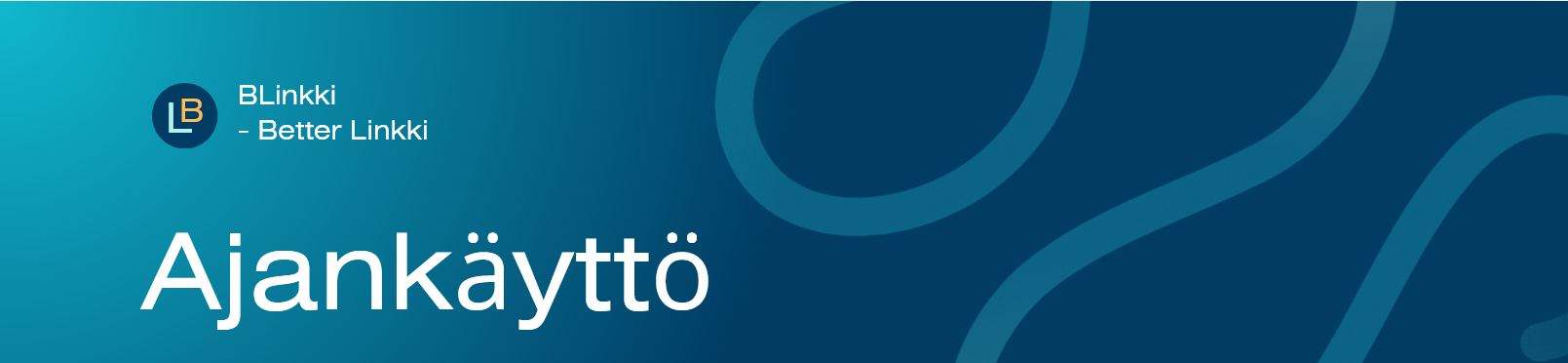 Intro
Esityksessä läpikäytävät sisällöt:
Projektiorganisaatio 
Projektin taustoitus 
Projektin kulku
Toimeksianto
Suunnittelu
Tuotoksen esittely 
Projektiryhmän kokemuksia
[Speaker Notes: Esittäjä: VESKU (n. 1 min)]
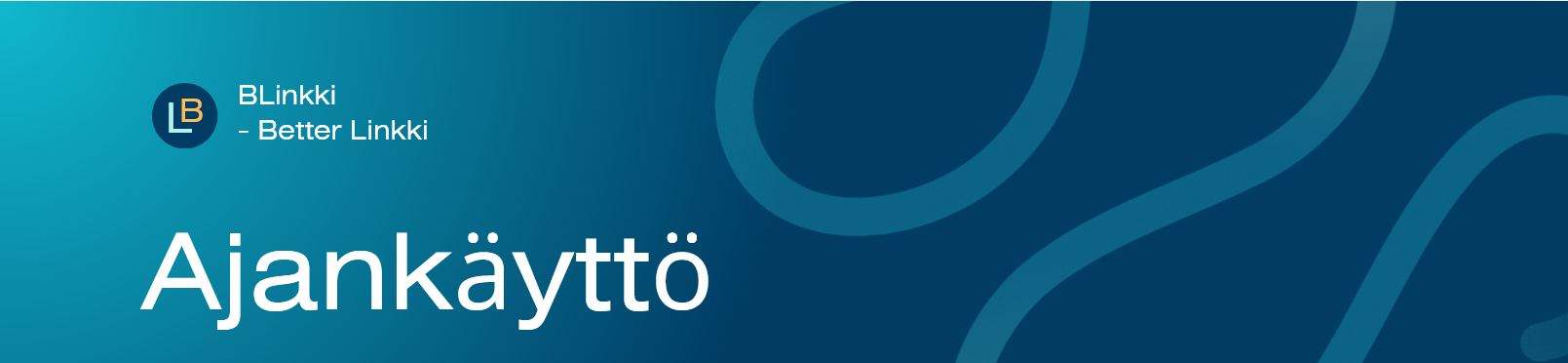 Projektiorganisaatio
Tilaaja:
 IT-tiedekunta, Jyväskylän yliopisto
Tilaajan edustajat:
Pirita Perälä
Antti Ekonoja (myös ohjaaja)
Tiimi:
Mira Asikainen (projektipäällikkö)
Vesa-Pekka Karinen (varaprojektipäällikkö)
Veikko Manninen
Konsta Torniainen
[Speaker Notes: Esittäjä: VESKU (n. 1 min)
Osallistujien esittely]
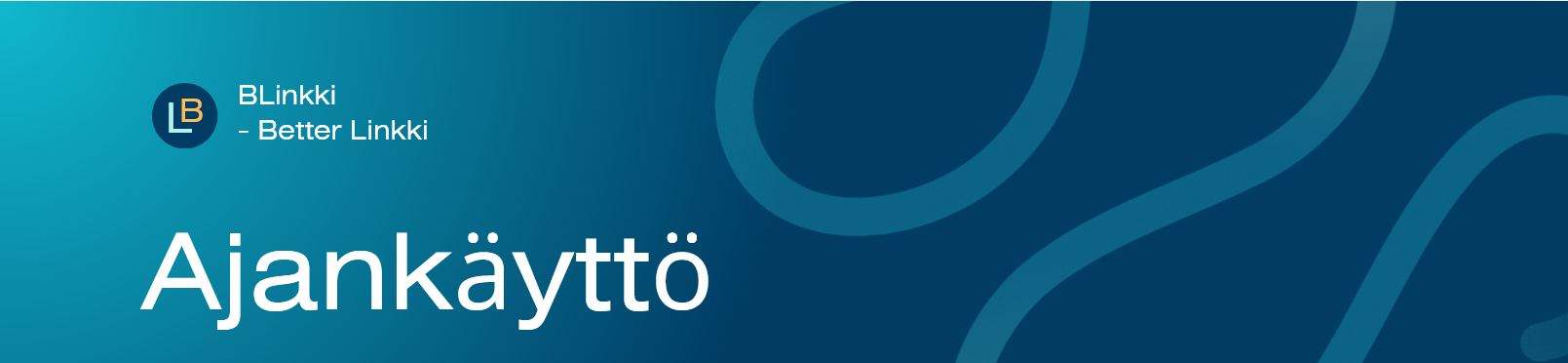 Taustoitus  Mitä pyydettiin, miksi?
Työkohde:  https://kirjat.it.jyu.fi/linkki/  / Linkki – Digitaalinen oppimateriaali tieto- ja viestintätekniikkaan

Nykyinen Linkki-oppimateriaali on tehty 2019
Alkuperäinen: Tieto- ja viestintätekniikan käyttötaito (2012) Antti Ekonoja

Linkki-materiaali jäänyt ajassa jälkeen oppisisällöissä
BLinkki-projekti perustettiin ajantasaistamaan, päivittämään ja uudistamaan yhä käytössä oleva oppimateriaali
[Speaker Notes: Esittäjä: KONSTA (n. 1,5-2 min)]
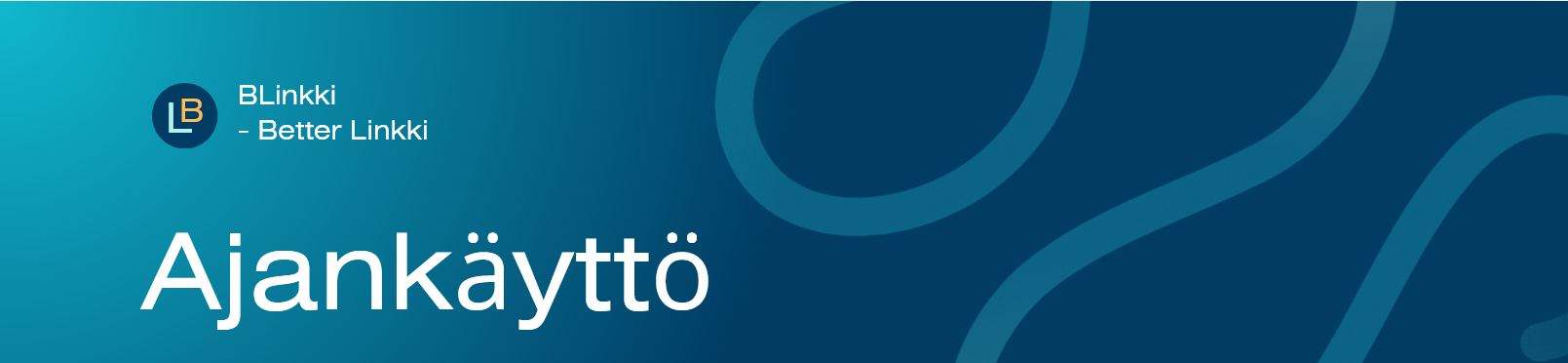 Projektin kulku
Projekti alkoi: TI 14.1.2025 (ensimmäinen kokous)
Vaiheet:
Perehtyminen ja suunnittelu
Oppimateriaalin kehittäminen
Viimeistely / "loppuviilaus"
Valmiin materiaalin julkaisu
Projekti päättyy: PE 30.5.2025
Projektin toteutus ja viestintä
Projekti toteutettiin etänä
Kokouksia 1-3 viikon välein tilaajien kanssa, viikoittaisia ohjaaja- ja tilaajapalavereja
Viestintäkanavat: Teams, Signal, sähköposti, ryhmän sisäiset palaverit
[Speaker Notes: Esittäjä: KONSTA (n. 1,5-2 min)]
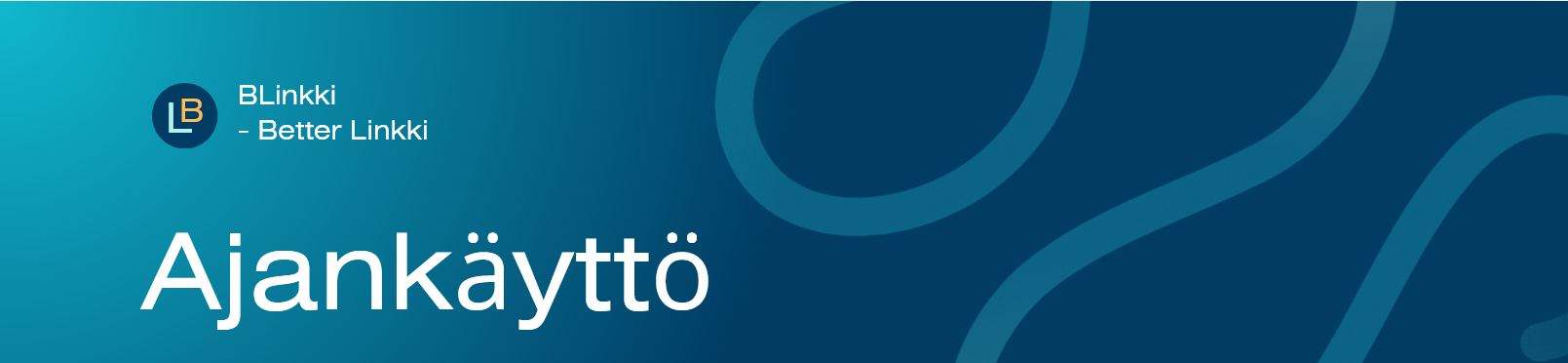 Toimeksianto
Blinkki-projektin kehittämistyötä ohjasi tilaajilta saatu toimeksianto, jota priorisoitiin seuraavasti:
1. kohteet:
Koko materiaalin ajantasaistaminen, Microsoft 365 / pilvipalvelut, Ulkoasun päivitys, Tekoäly mukaan
2. kohteet:
Tiedostojen tallennus- ja hallinnointioppi, Internetin lähdekritiikki, Videotuotanto,
Lisäksi / 3. kohteet:
Tehtävien ajantasaistaminen, ohjelmointi – aikaresurssien mukaan
[Speaker Notes: Esittäjä: VEIKKO (n. 1 min)]
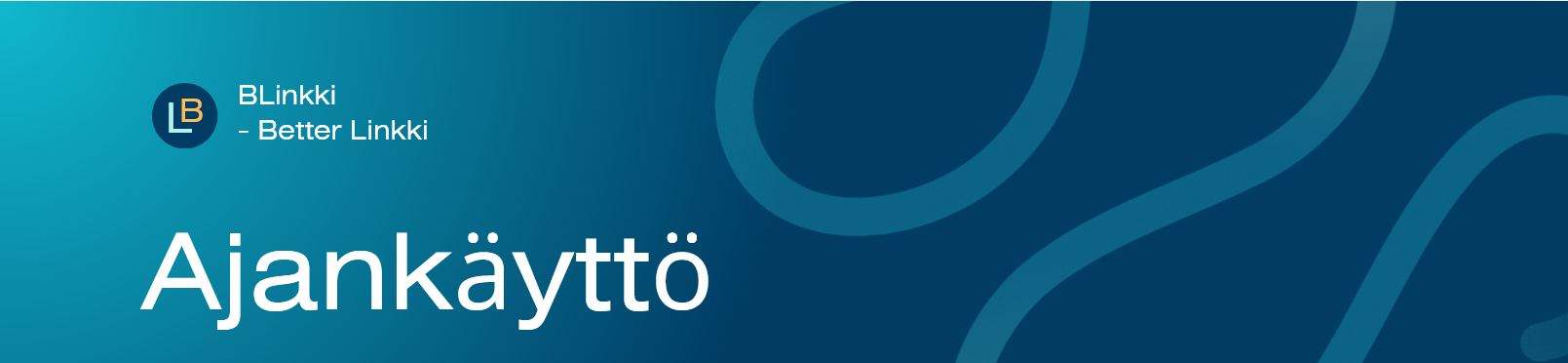 Suunnittelu
Projektisuunnitelma: 
Resurssit
Käytänteet
Tehtävät 
Riskit
Kehittämissuunnitelma
Kehittämiskohteet
Uudistustyön pedagogiikka ja käytännöt
Visio uudesta valmismateriaalista
Muut huomiot kehittämistyössä
Iteratiivinen prosessointi (Koodaa ja korjaa)
Jatkuva kehittämistyön suunnittelu tekemisen tukena
[Speaker Notes: Esittäjä: VEIKKO (n. 1 min)]
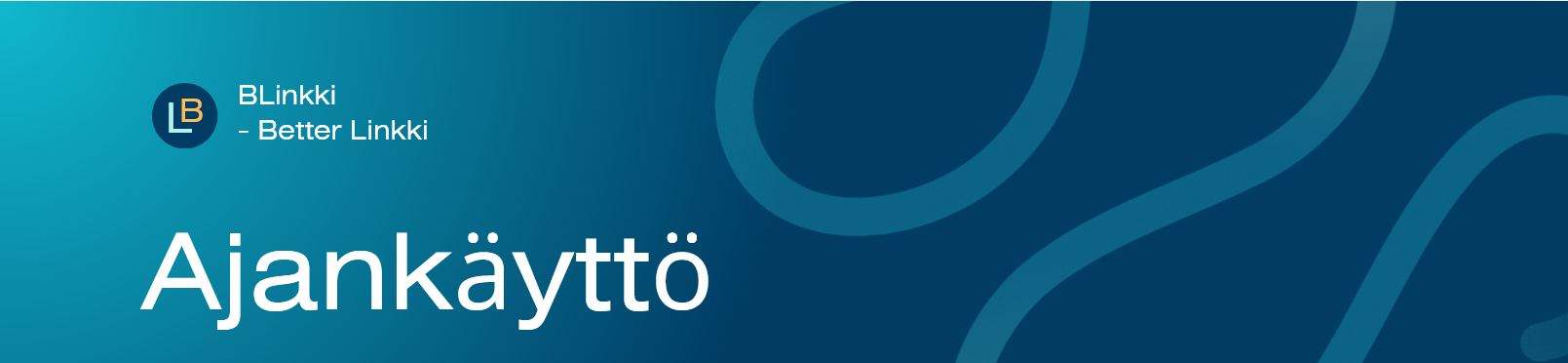 Nykytilanne
Uudistetusta Linkistä toteutettuna valmiusasteella 80-90+%:
Ulkoasu (sekä visuaalinen että tekninen puoli)
Tietokoneen käytön perusteet –opintojakso
Internet ja sosiaalinen media –opintojakso 
Tekstinkäsittely –opintojakso
Vielä työn alla (suunnittelu-/html-vienti kesken) ovat:
Esitysgrafiikka-, Taulukkolaskenta-, Kuva ja video-, Verkkosivut ja ohjelmointi- sekä (uusi) Tekoäly –opintojaksot; videotuotanto
Käytetyt teknologiat: HTML, CSS ja JavaScript
Uudistettua materiaalia: Linkki 2025
[Speaker Notes: Esittäjä: MIRA (n. 4-4,5 min)
Materiaalin esittäminen --> mikä polku ja missä käydään näyttämässä; lyhyt mobiiliesittely??]
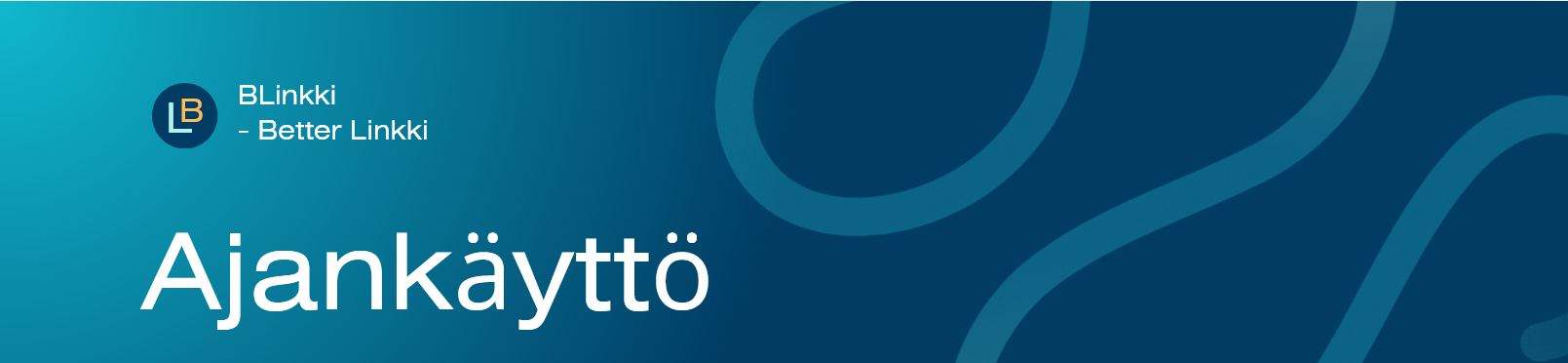 ”Tässä ollaan (henkisesti)”
Havahtumiset, lannistumiset, vastoinkäymiset… 🤯
Alkuhitaus ja siirtymävaiheen vaikeus suunnittelusta käytäntöön
HTML-tiedonsiirron ja tyylittelyn työläys yllätti 
Työjärjestys ja tekemisen prosessimallivalinta ei välttämättä toimivin?  ekstra-aikaa vienyttä muiden etenemisen odotusta, jälkikorjailutarpeita…
“Innostuttiin monesta, suunniteltiin todella paljon… fokus katosi?”
[Speaker Notes: Esittäjä: VESKU+VEIKKO (+ YHDESSÄ, jos aikaa: kaikki puhuu kokemuksiaan; Mira aloittaa) (n. 3-4 min yht. 1/2)]
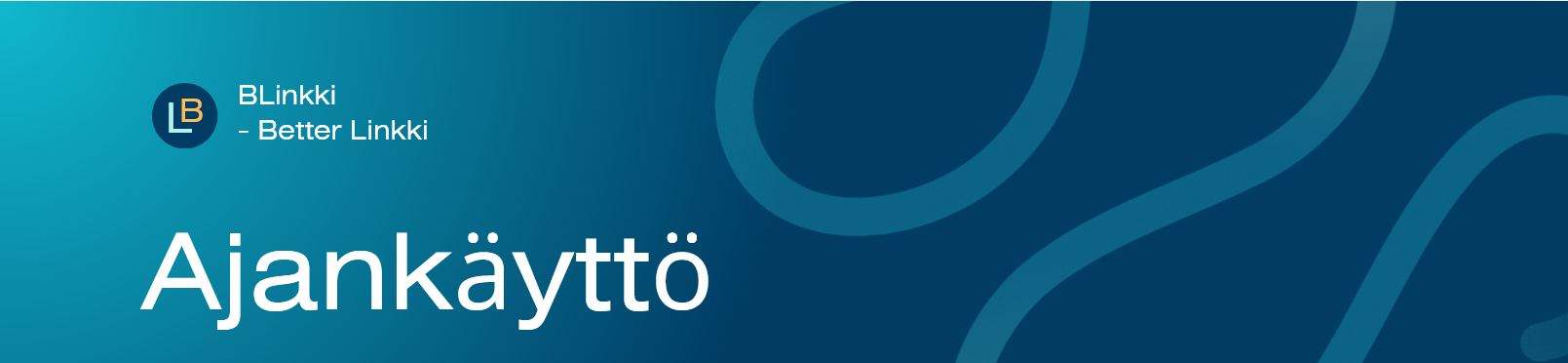 ”Tässä ollaan (henkisesti)”
Oivallukset, innostumiset, onnistumiset! 🤩
Oppimateriaalin tekeminen on opittavissa  tilaajien ohjauksessa itseluottamus kasvoi  huomattiin, että osaamme tuottaa materiaalia
Kaikkea ei tarvitse (eikä pysty) projekteissa suunnittelemaan ennalta; kokeilun ja tekemisen kautta jatkosuunnittelu tarpeen
“Projektiryhmästä voimaa!”  hyvä yhteishenki innosti tekemään
[Speaker Notes: Esittäjä: VESKU+VEIKKO (+ YHDESSÄ, jos aikaa: kaikki puhuu kokemuksiaan; Mira aloittaa) (n. 3-4 min yht. 2/2)]
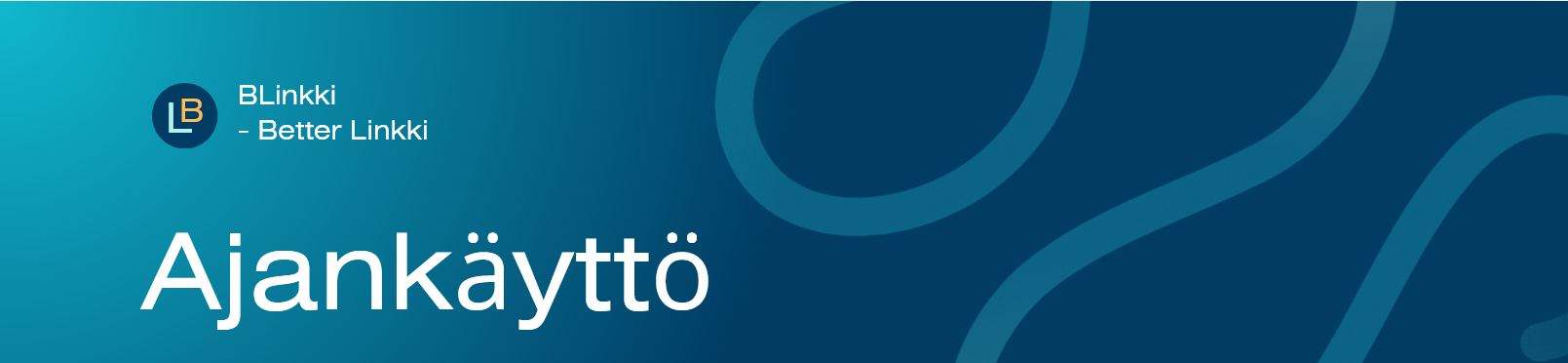 Kiitos!

Kysymyksiä?
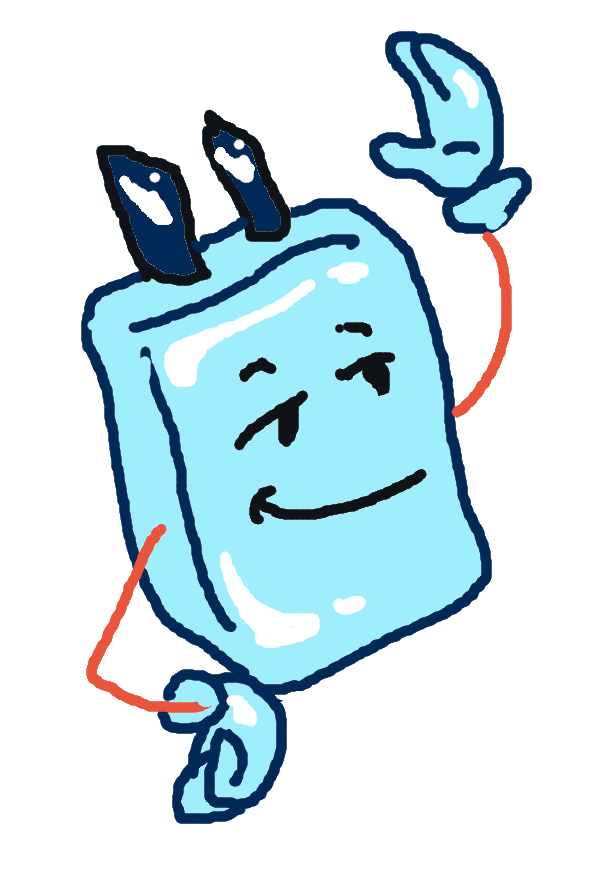